Lecture 10
Work as an Energy Transport Mode
What is Work?
From Physics 211 …
Questions …	Is work a vector or a scalar?
		When you integrate dW do you get W2 – W1?
		What is the significance of dW ?
In ME 322 …work can occur in several different ways.  However, they are all analogous to a ‘force’ through a ‘distance’.
2
Possible Work Modes
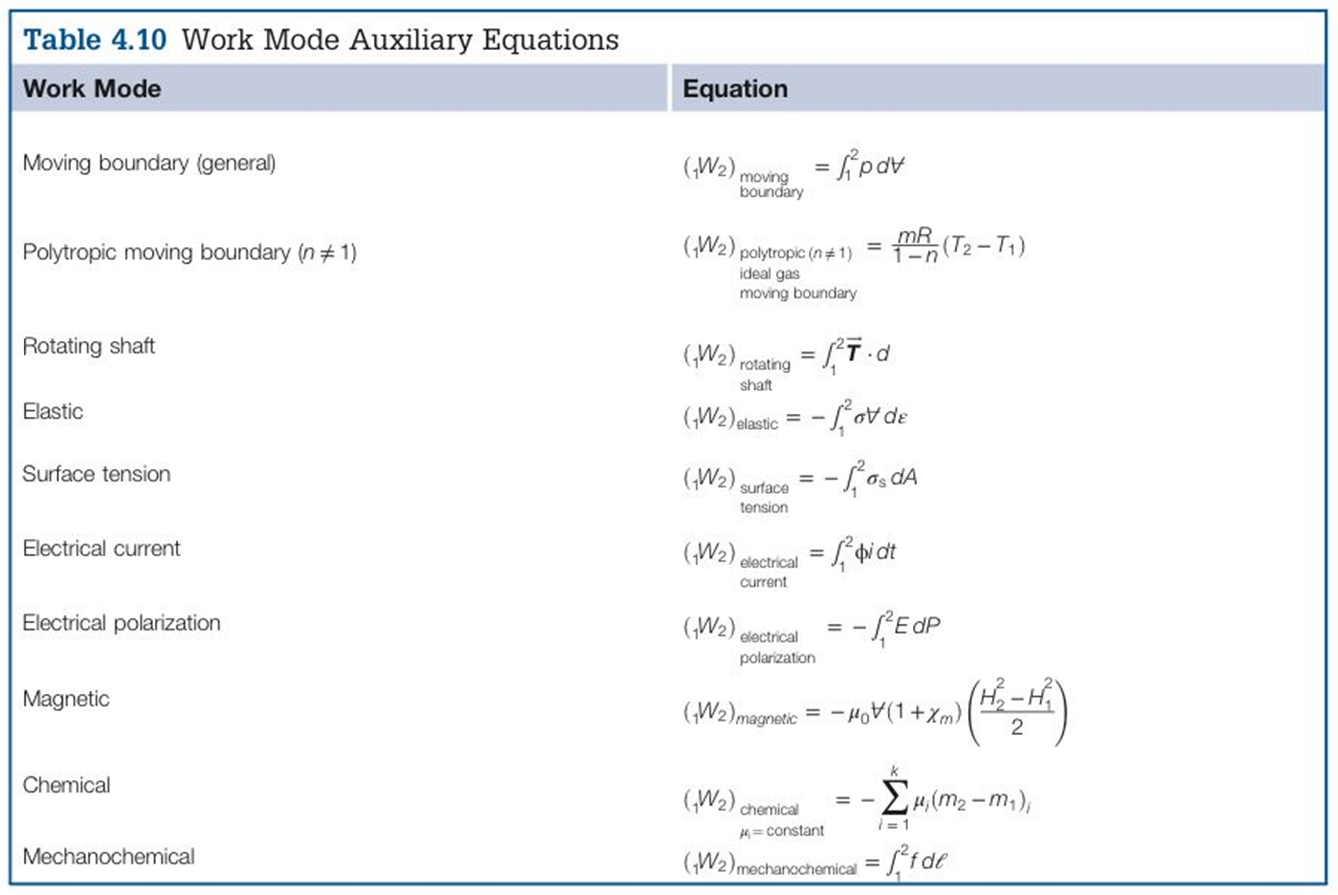 Mechanical Work
Other types of Work
3
Moving Boundary Work
P(dV) Work
Moving Boundary Work
Example:  Expansion of a fluid in a piston-cylinder assembly
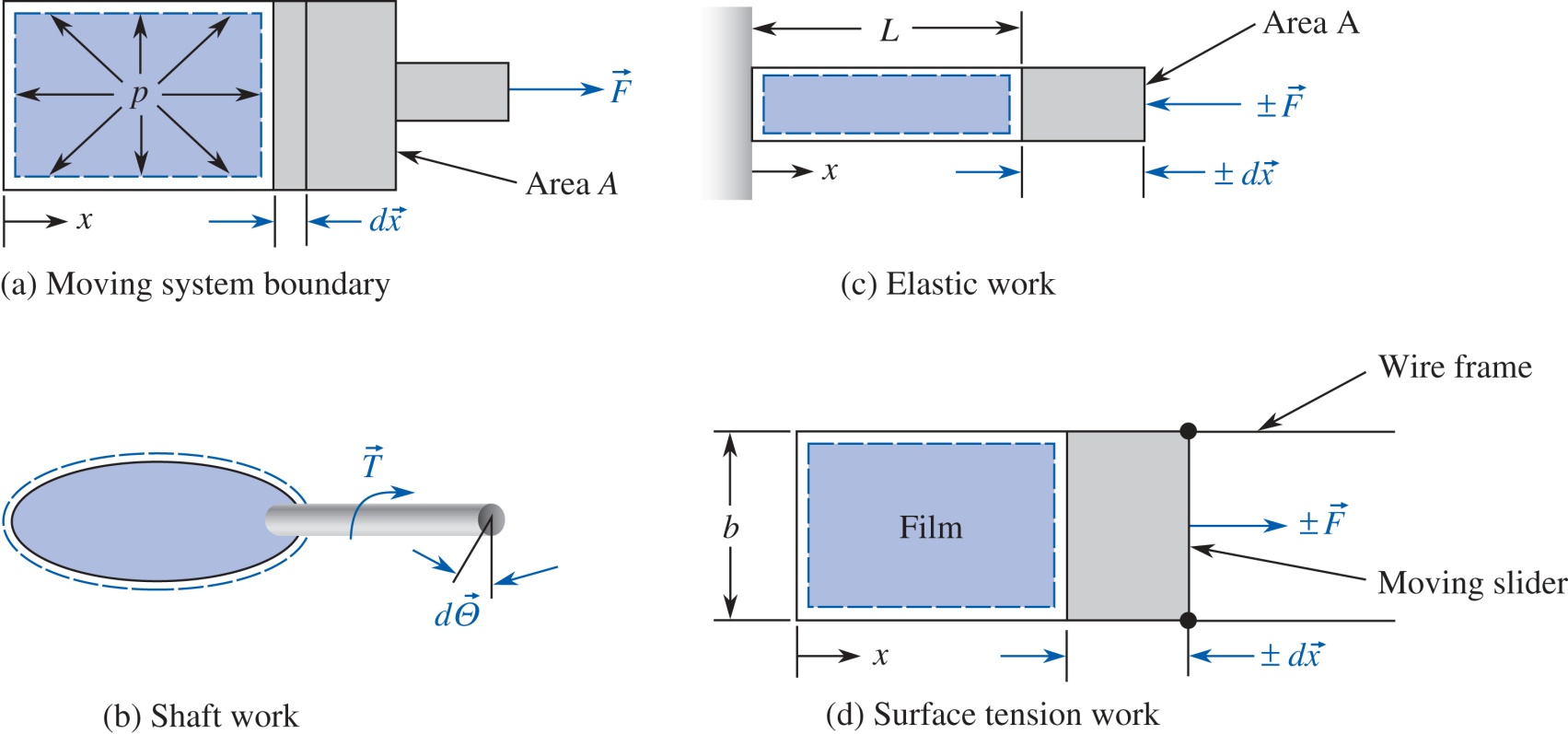 The work done can be found by integration,
In order to find the work done, the pressure-volume relationship needs to be known.  Work is a path function!
5
Boundary Work is a Path Function
Process A
Process B
6
The Polytropic Process
This process is common in many thermodynamic analyses. A polytropic process obeys the following relationship,
The constant can be evaluated anywhere on the process curve.  Therefore,
7
The Polytropic Process
Evaluation of the integral
For the case where
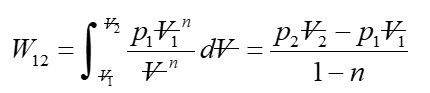 For the case where n = 1,
The polytropic process defines a relationship between end states,
8
The Polytropic Process – Ideal Gas
The previous relationship is valid, independent of the fluid,
If the fluid behaves like an ideal gas,
This leads to two additional relationships for ideal gases,
9
The Polytropic Process – Ideal Gas
Previously we defined the work done during a polytropic process to be:
However, if the fluid behaves like an ideal gas that relationship can be written as:
10
Some New Terminology ...
An aergonic process
A process that occurs without any work modes
Example:  A process in a sealed, rigid container (without any shaft work)
An adiabatic process
A process that occurs without any heat transfer modes
Example:  A process that occurs in an insulated container
Example: A process that happens so quickly that there isn’t time for heat to be transferred
11